High efficiency vertical for 7, 14 and 21 MHz
2nd antenna for SO2R operation
Vertical polarization to increase isolation to primary (beam) antennas
Omni pattern for quick QSO’s without rotating beam
Radiation angles below 15-20 degrees needed (from statistics in HAFTA)
Rather than use a 15m trap, operate as a quasi 5/8 wavelength improving gain by several dB
34 foot vertical at 7 and 21 MHz21 MHz has less ground loss
¼ wavelength vertical for 21 MHz (11.5 ft) 
-1.4 dBi gain at 15 degrees
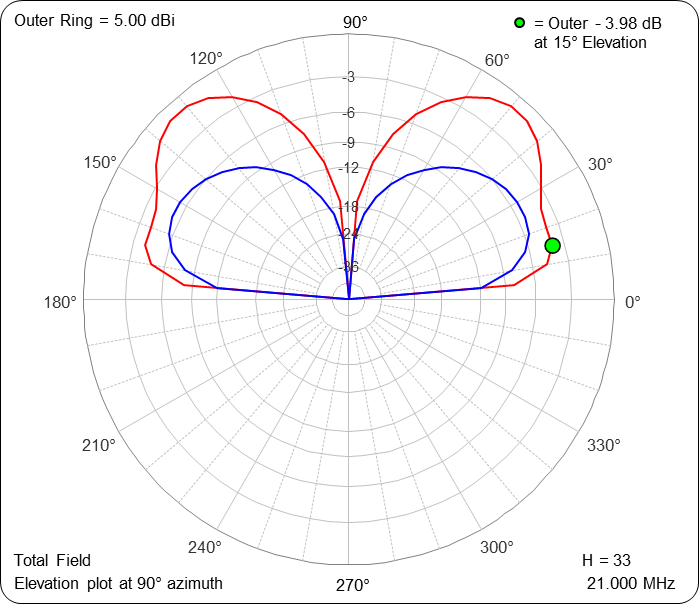 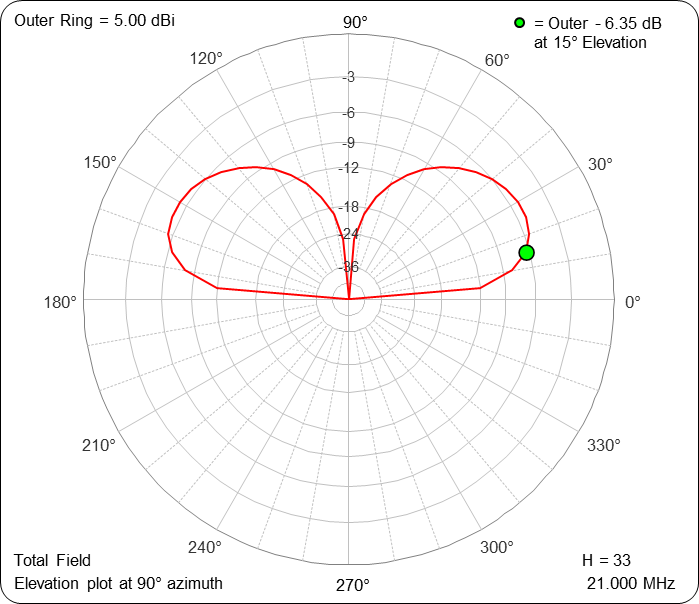 21 MHz
7 MHz
34 ft vertical has 1.0 dBi gain at 15 degrees
34 foot vertical at 7, 14 and 21 MHzNote increased efficiency at 21 MHz in far right column
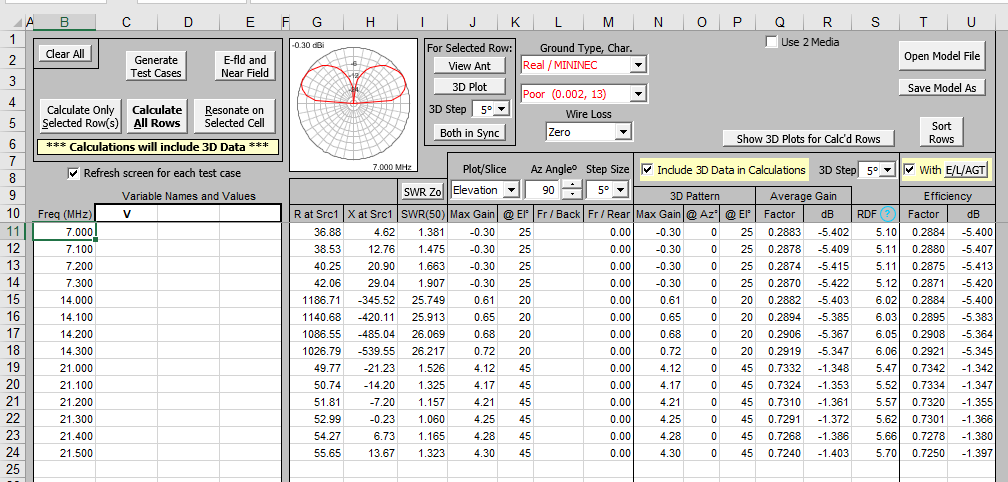 At 21 MHz efficiency of a vertical monopole increases with height from 24 to 34 feet
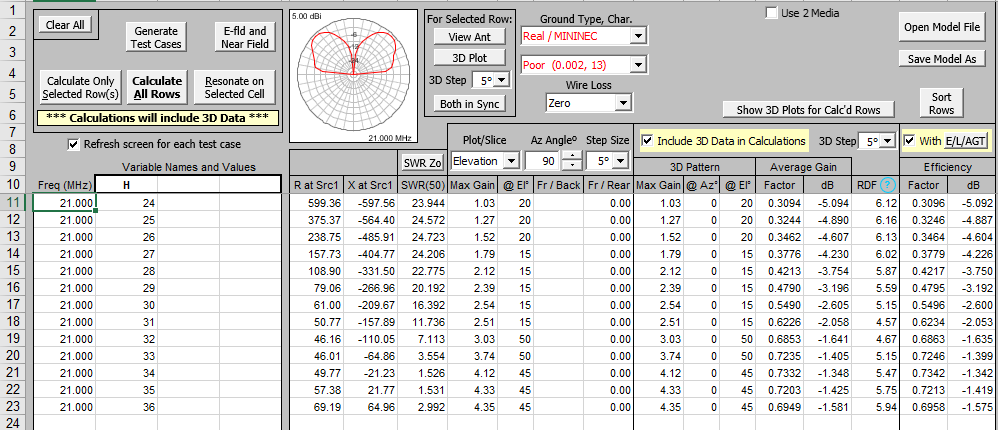 Radiation pattern of vertical monopole at 21 MHzl= 24,27,30, 33 and 36 feet
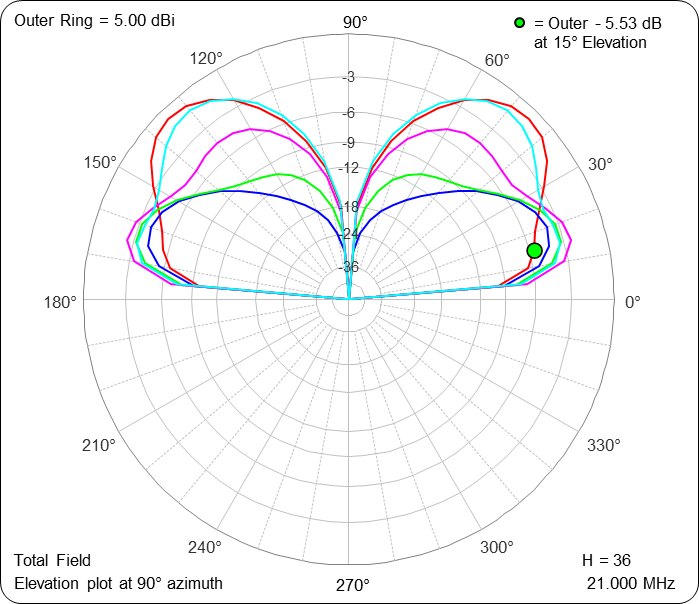 36 ft
Low angle radiation (15 degrees)peaks
at 2.5 dBi around 30 feet in length and 
then decreases rapidly as power shifts 
to higher lobes
33 ft
27 ft
30 ft
24 ft
Design
Challenge: Make 15 meter radiation pattern more like a 5/8 wave antenna by lowering physical height of current maximum while maintaining low enough feed-point impedance to match antenna on all three bands with one matching network

Solution: Single 20m trap. Adding top loading below trap lowers height of 15m current peak while lowering feed-point impedance. Top loading is highly efficient for 20m radiator and has minimal effect on 40m.
27.5 foot high efficiency vertical for 7, 14 and 21 MHz
27.5 ft
20m trap
9.0 ft
7.5 ft
20m top loading stubs
0 ft
(5.5 ft long)
Feedpoint
Design methodology and constraints
Recycle tee bar from old Force 12 vertical dipole for first section to loading stubs (7.4 feet long)
Design for 30 to 70 Ohms capacitive reactance at resonance on 20 and 40m. Use hairpin matching of the approximately 30 Ohm real part
Test antenna  affixed to a ground stake allowing ease of tuning
Account for 20 to 30 Ohm ground loss
Resonances will be unaffected
Install on roof with hairpin and final tune
7 and 14 MHz gain is -1.4 dBi, 21 MHz gain is +2.6 dBi at 15 degrees elevation over poor ground
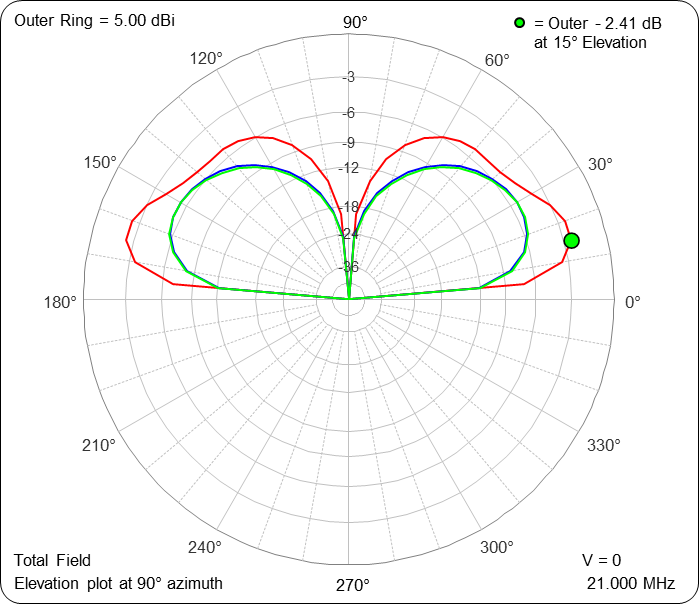 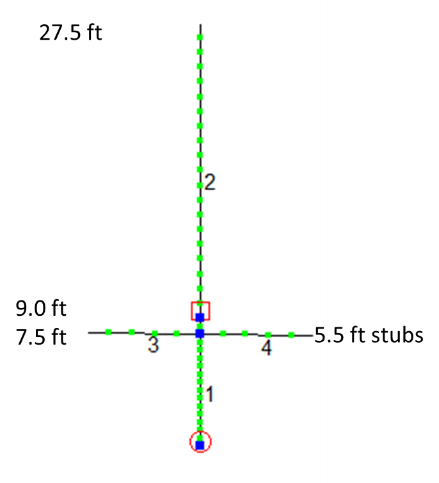 21 MHz
7, 14 MHz
Simulation details
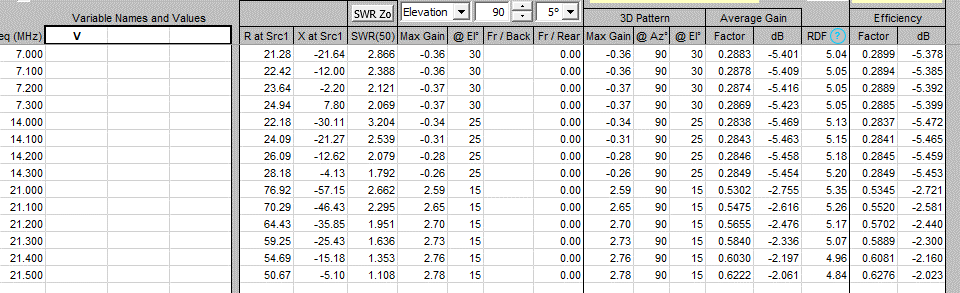 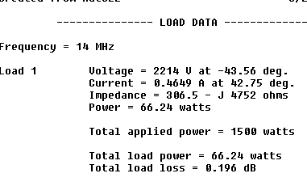 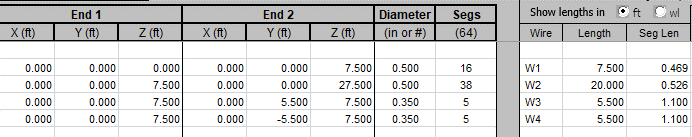 Simulation with perfect ground shows trap loss <0.2 dB for Q= 200 inductor
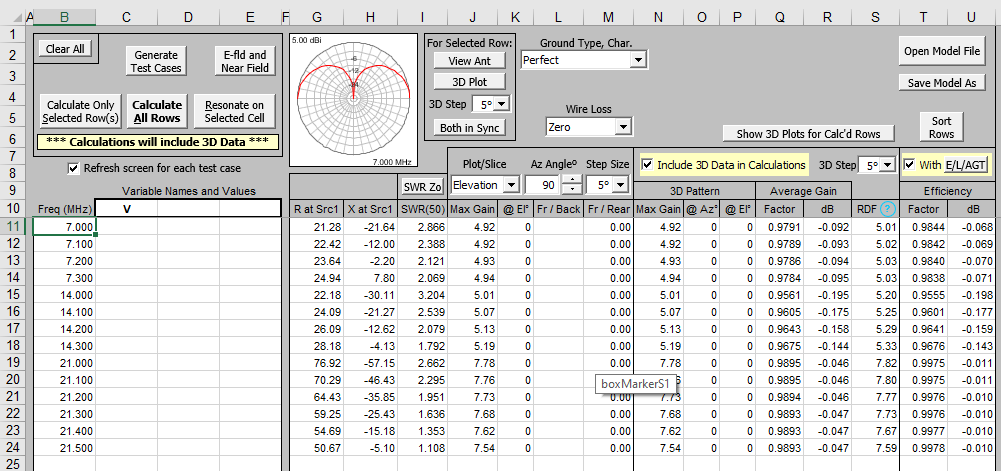 Simulated result using a 1 uH Hairpin (20m)
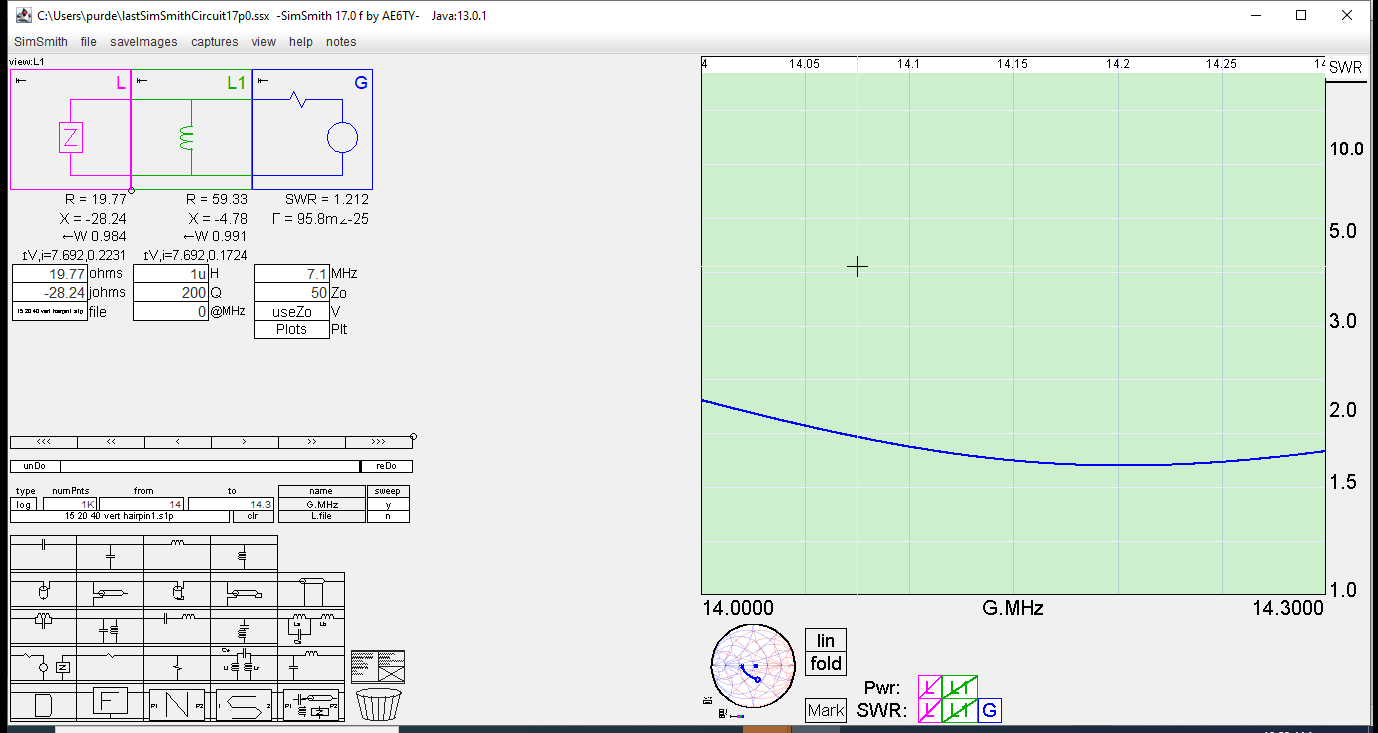 40 and 15m simulated result with 1 uH Hairpin
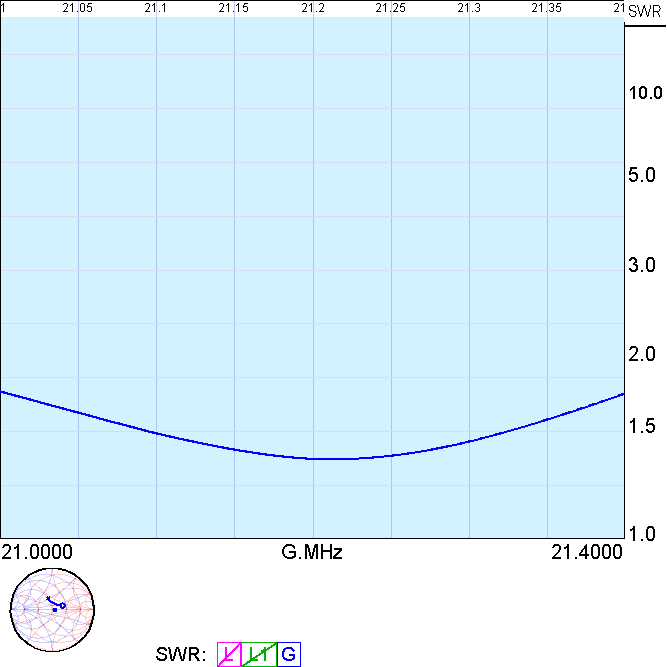 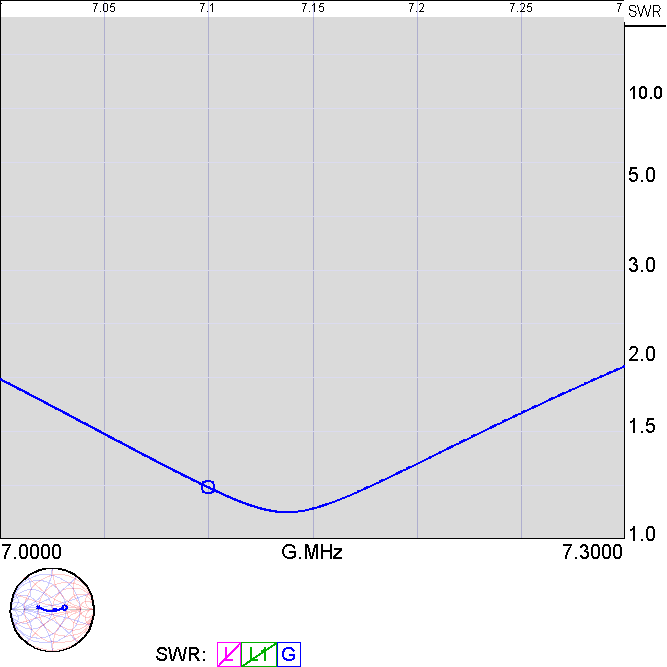 As built
7’ 4” to tee
Tee to coil 20” 
Length 27.5’ adjustable to 31’
Trap adjusted for 13.78 MHz (2.0 uH, 67 pF)Resonance below band minimizes losses
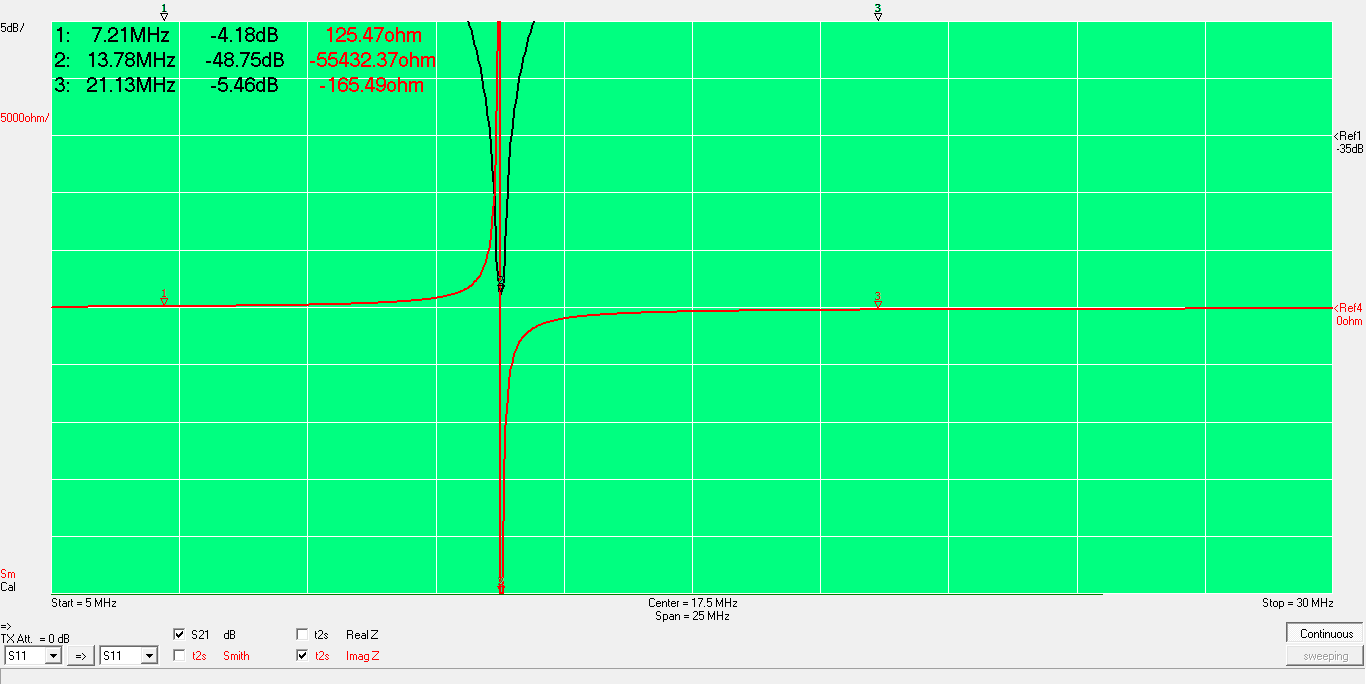 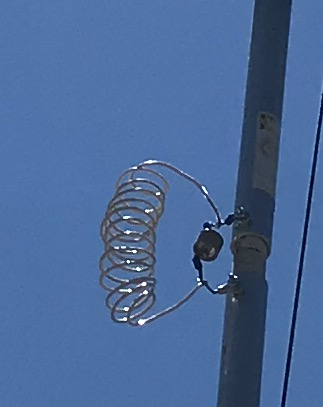 Tuning rules
Shortening stubs raises 15m impedance and primarily 20m frequency
5.5 to 6 foot optimum stub length
Length= 27 feet, longer lowers 21 MHz real part but becomes inductive
Antenna mounted to ground stake for initial tuning68 inch stubs, 15 to 25 Ohm ground loss
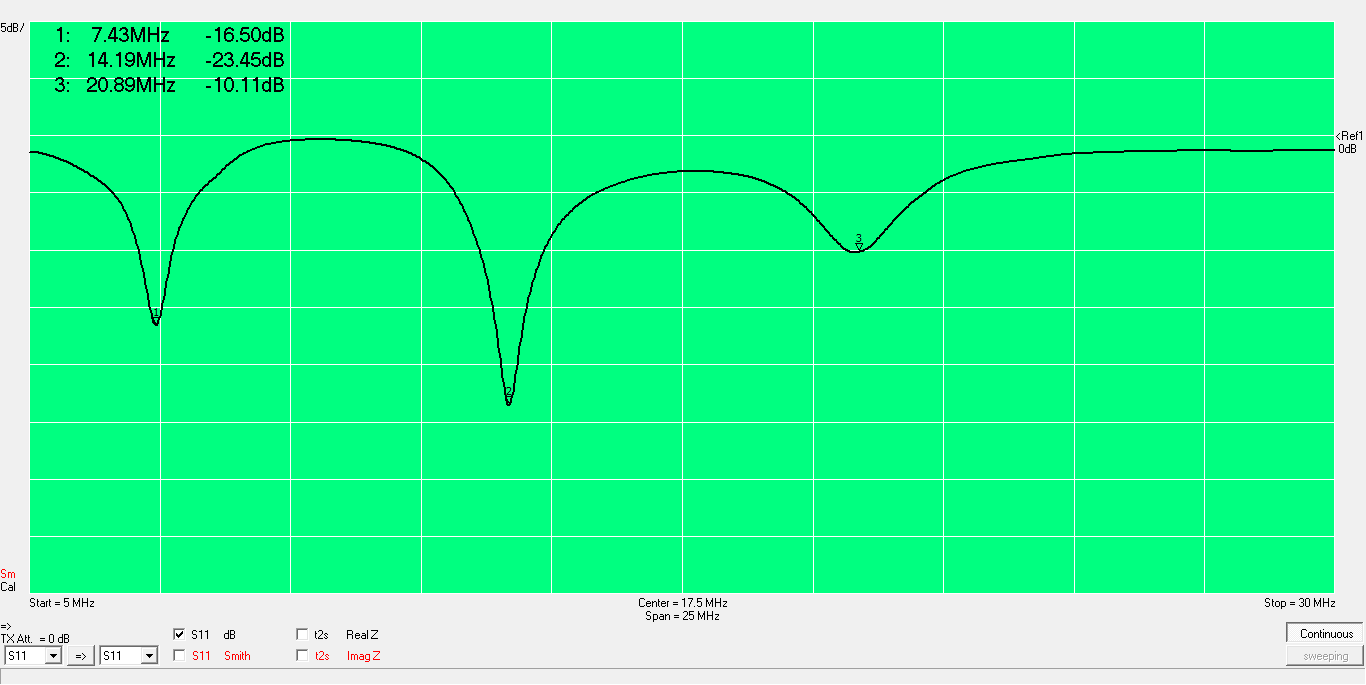 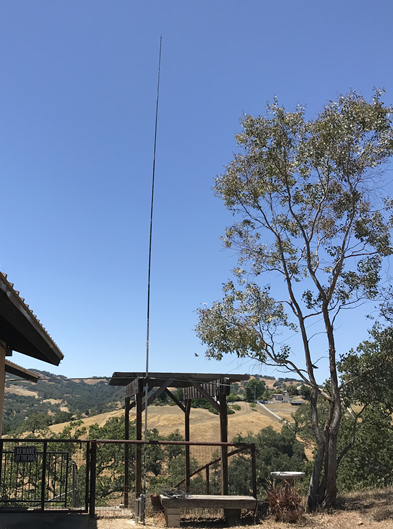 68 inch stubs- should hairpin match OK with lower ground losses of roof mounting
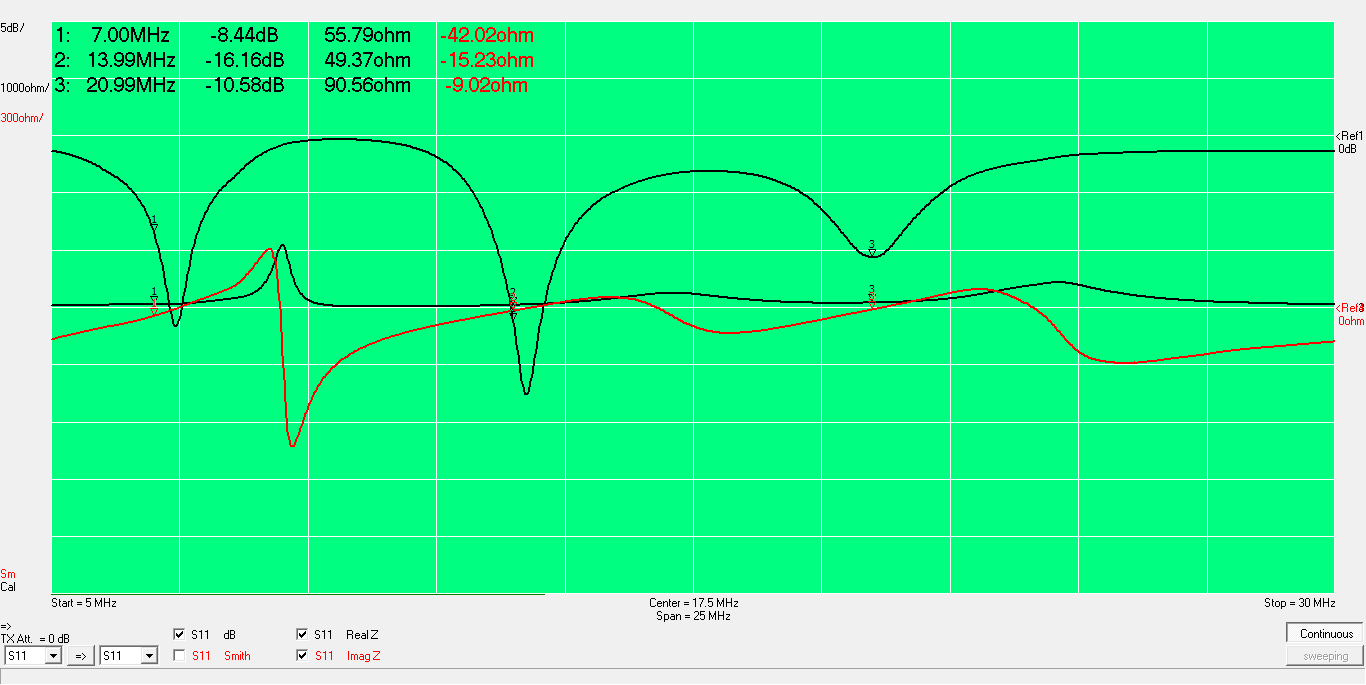 Will roof mounting affect low angle lobes?Vertical raised to 15 feet improves 20m slightly while 15m degrades slightly
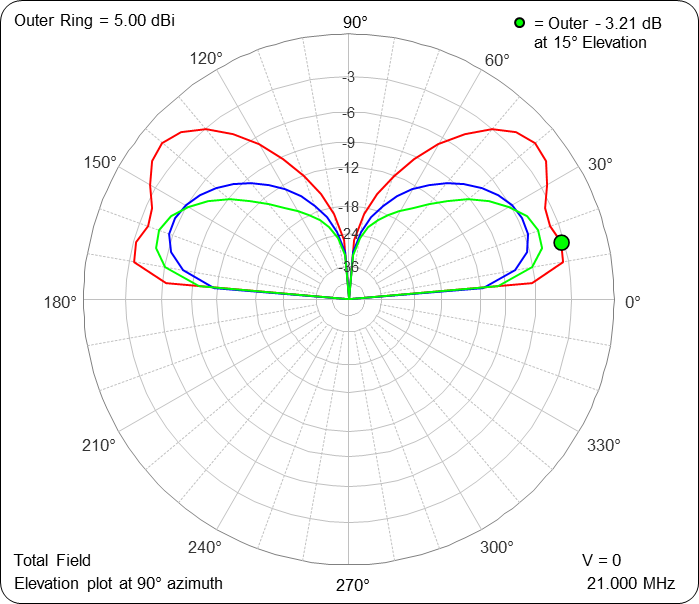 See K9YC’s study of raising HF verticals 
above ground
Roof mounted antennaReal part is 33 Ohms on 40 and 20m (measured at feed point)
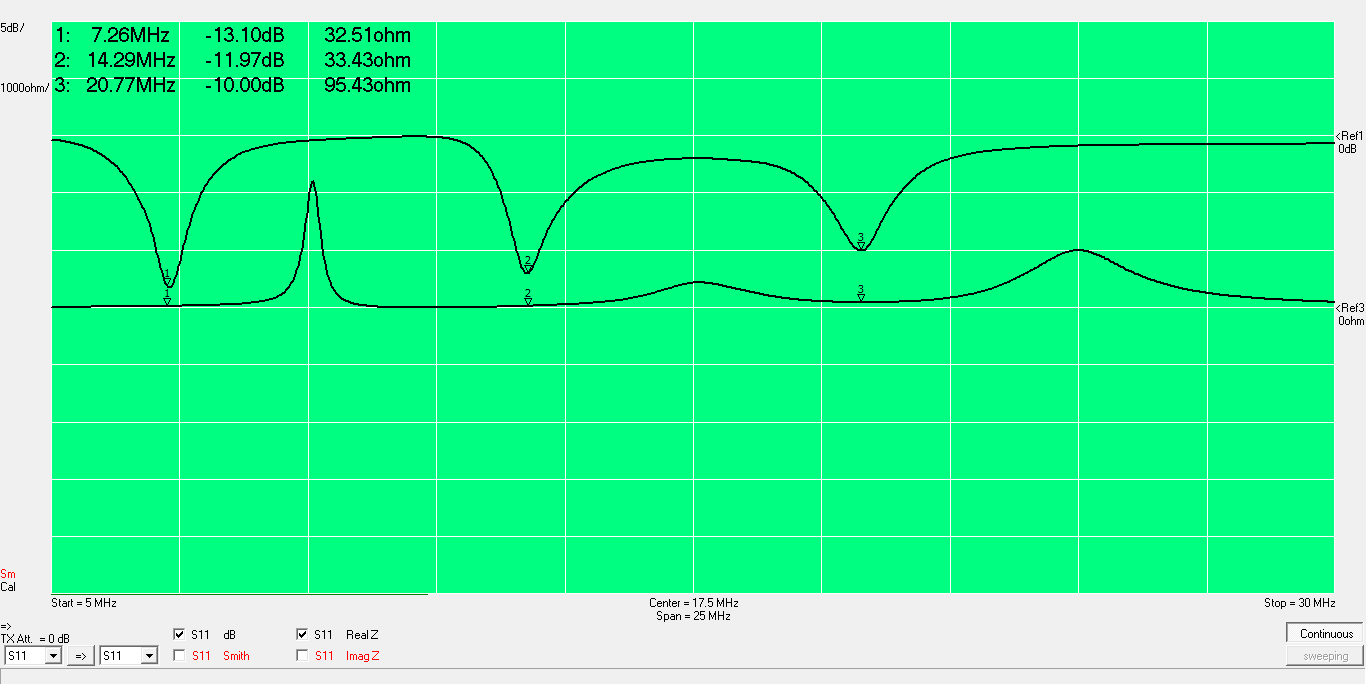 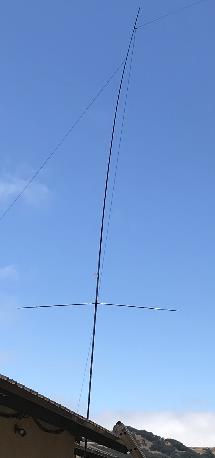 1.5 uH Hairpin added
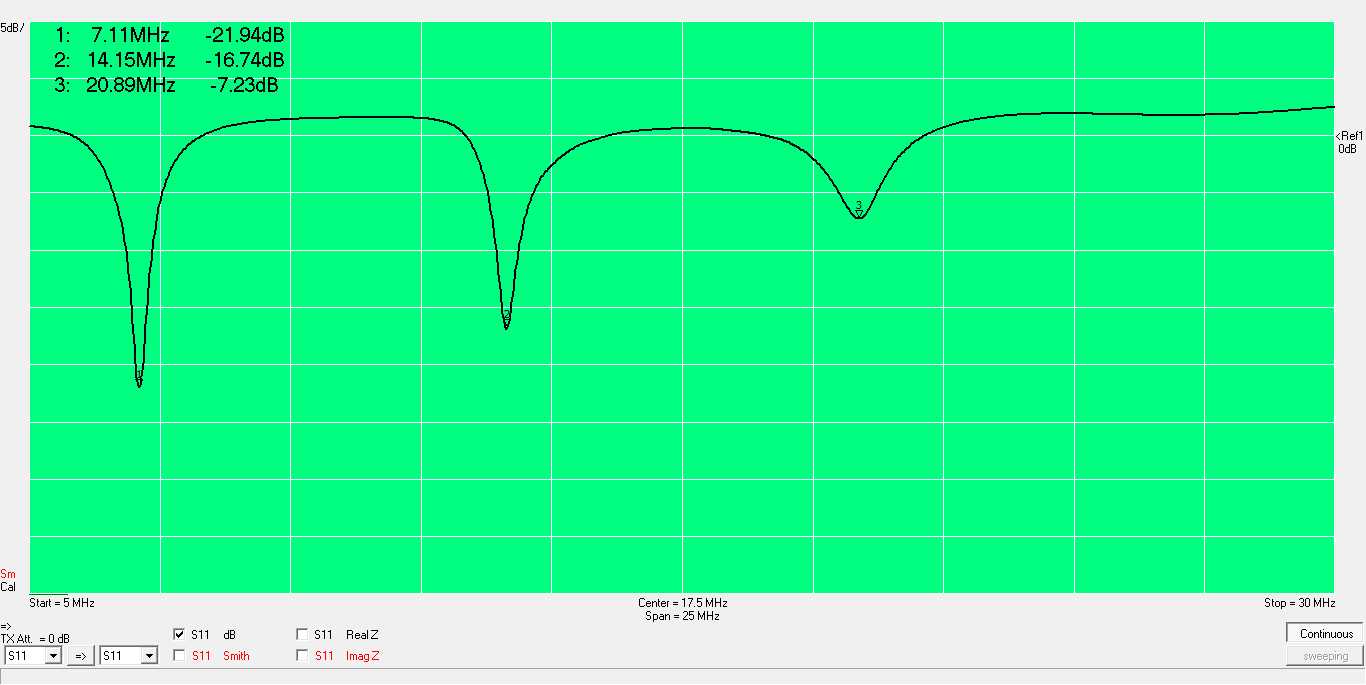 Return loss measured in shack
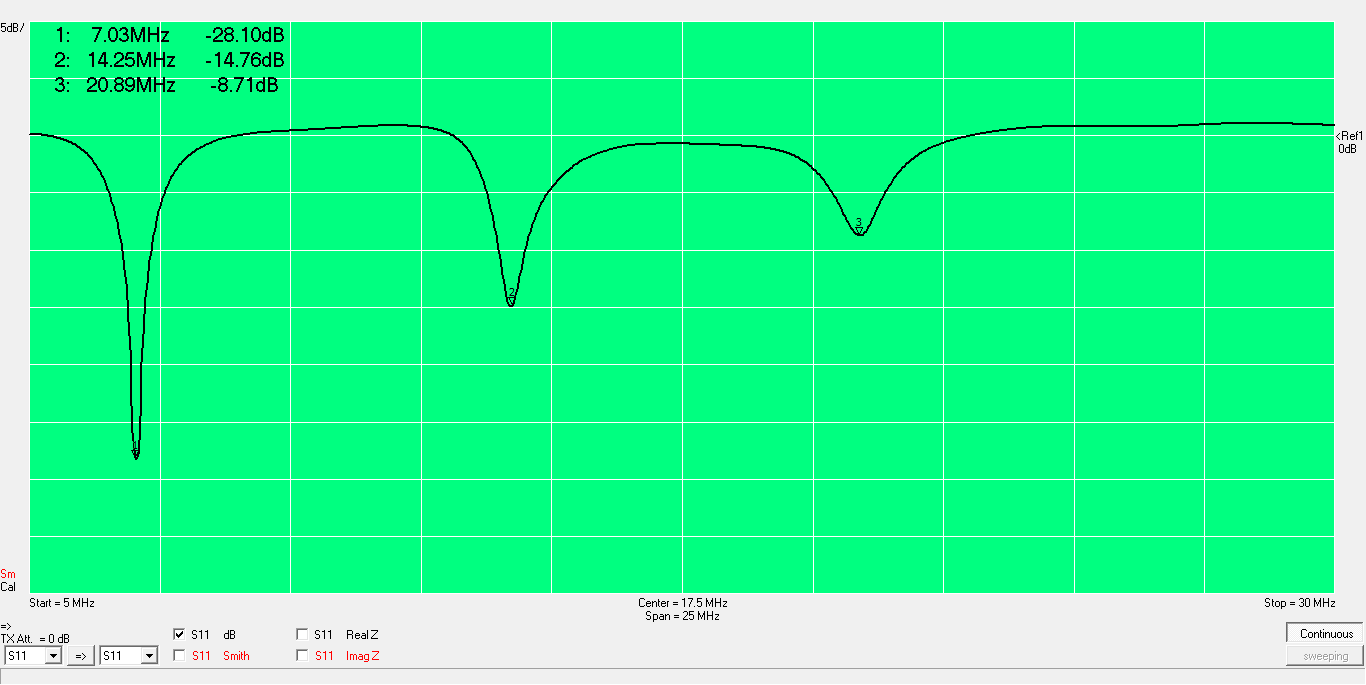 40m return loss
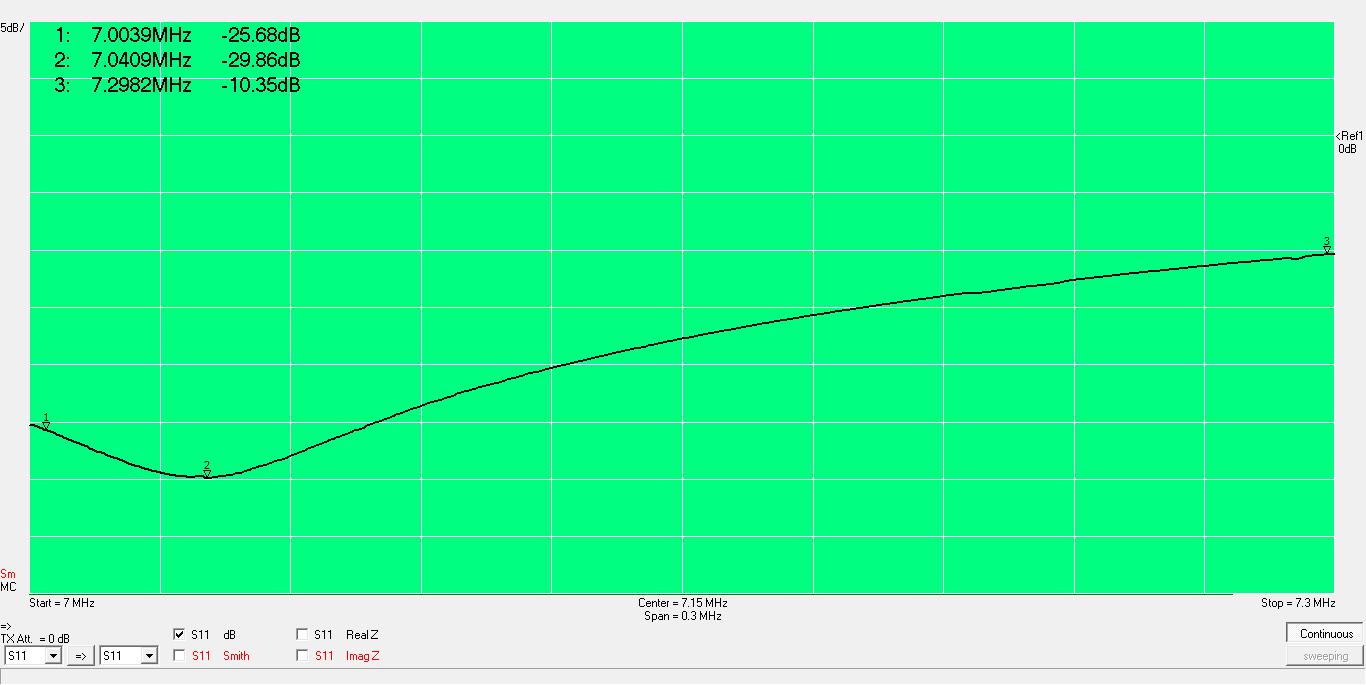 20m return loss
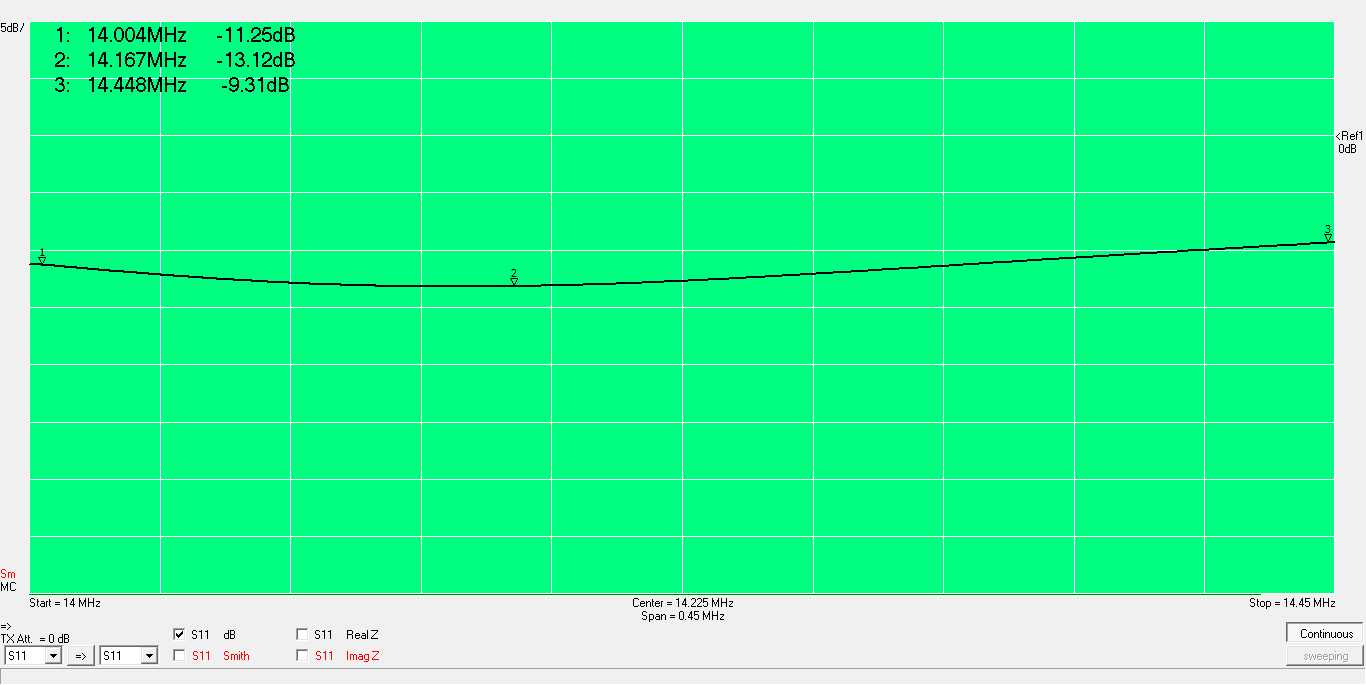 15m return loss
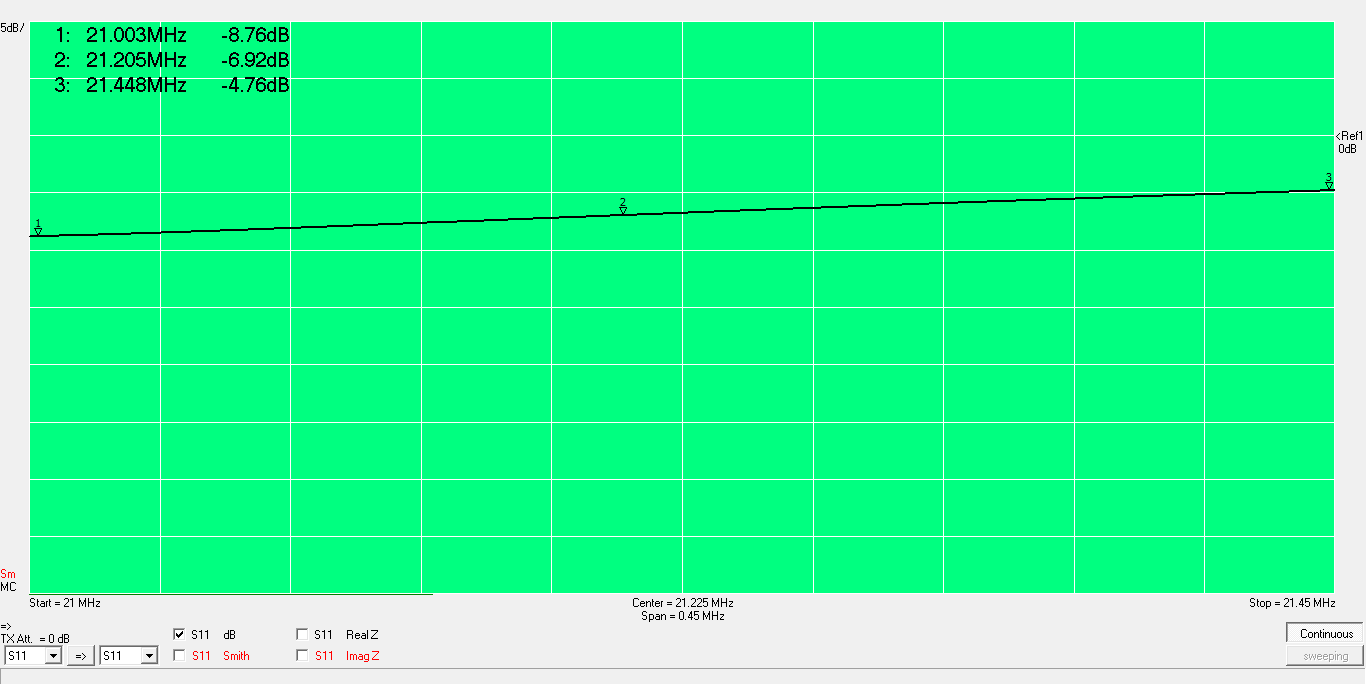 Conclusions
Antenna is easy to match on 40 and 20m
It’s a struggle to get 21 MHz real part less than 100 Ohms 
VSWR=2 is easily handled by radio and amplifier antenna tuners
Additional loss due to VSWR in 75 feet of RG-8 is about 0.1 dB
On-air performance seems fine
Typically 1 to 2 S-units down from beam at 60 feet
Less than 1 S-unit at low angles on 40m (Europe)
Always better than operating off back or sides of beam
Appendix
Coil measurements
Notes on measuring coils with VNA
Three measurement methods using VNA
S21 method is more accurate for high impedances
S11 method is better for impedances around 50 Ohms
Shunt-thru method is better for low impedances
S11 and S22 methods give similar results for inductance measurement
Q measurement is best done with shunt-thru resonator method due to low resistance (ESR)
Coil measured using S21 method
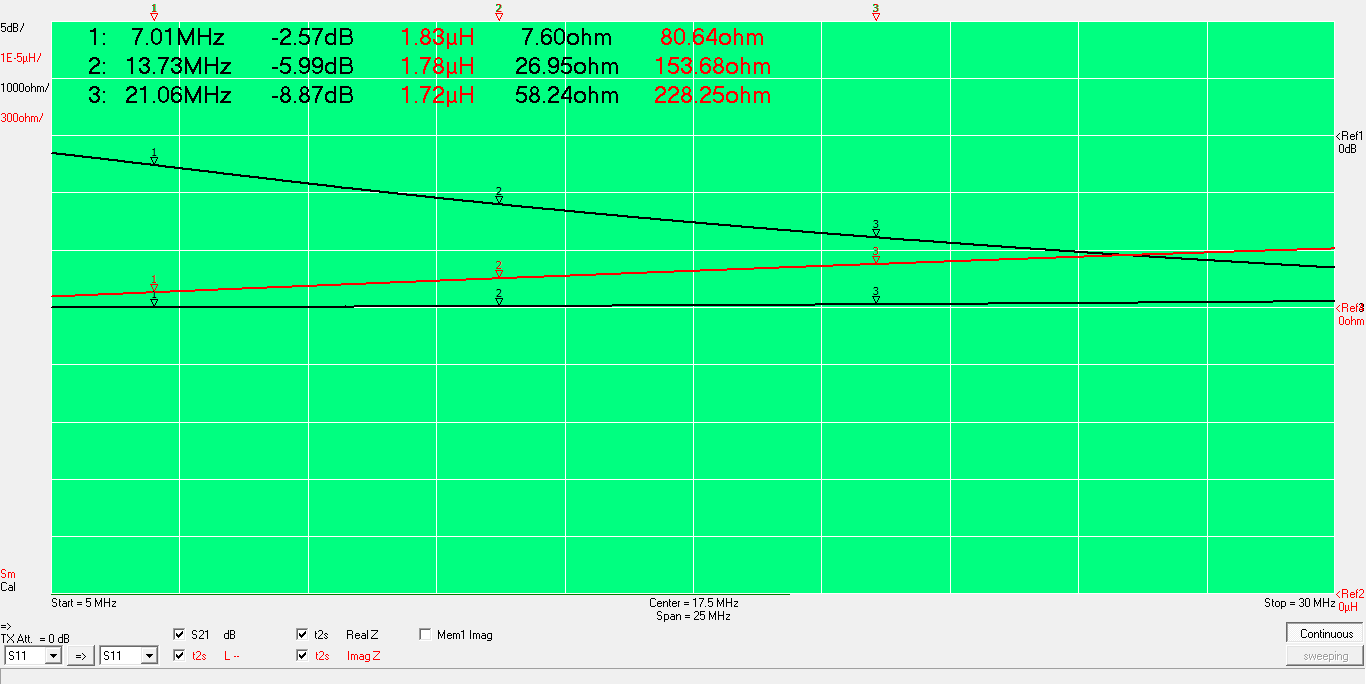 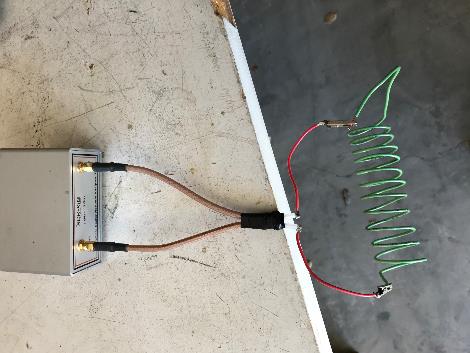 Resonated with 67 pF, S21method
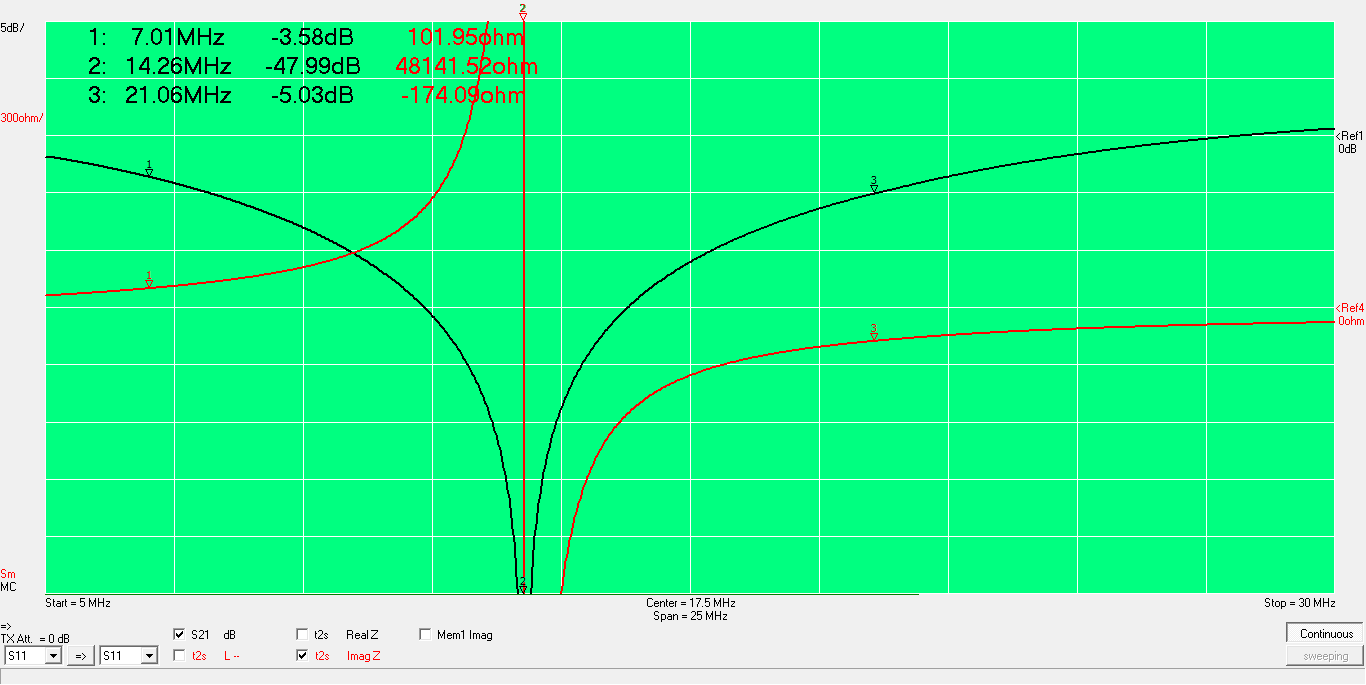 Coil measured using S11 method
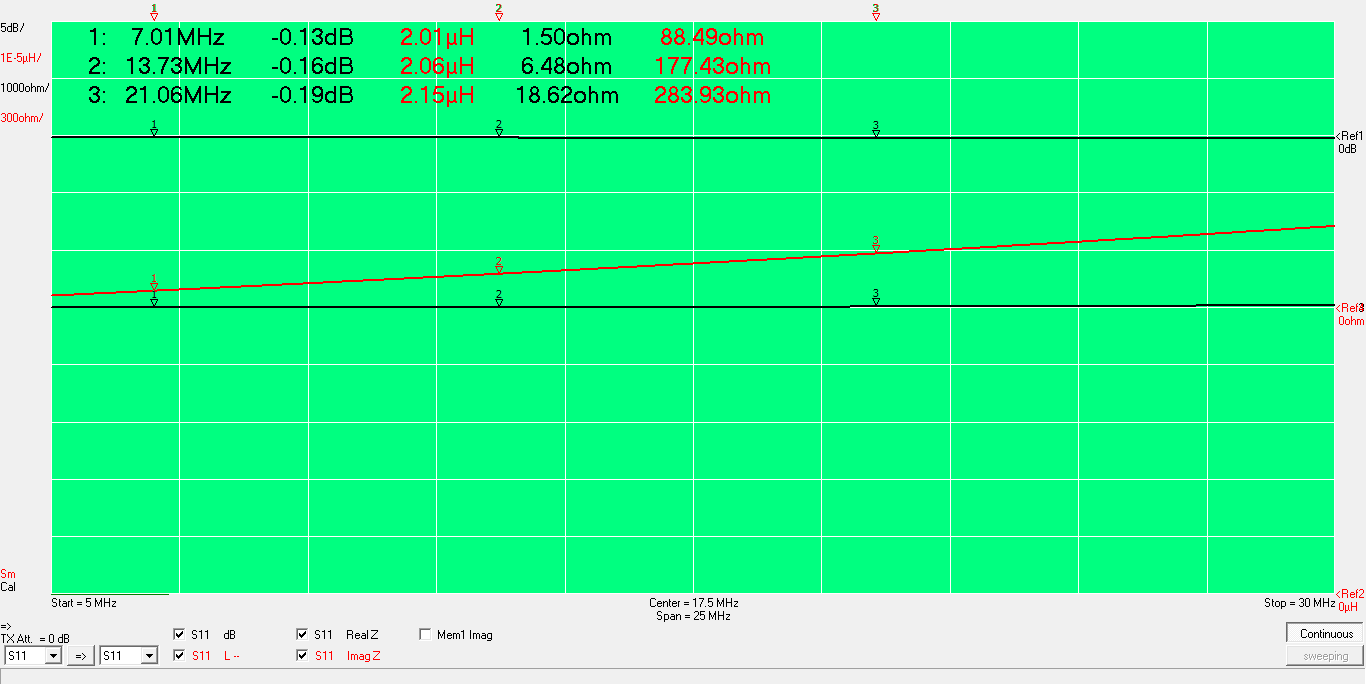 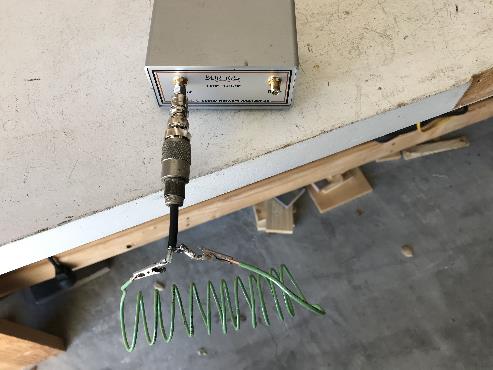 Resonated with 67 pF, S11 method
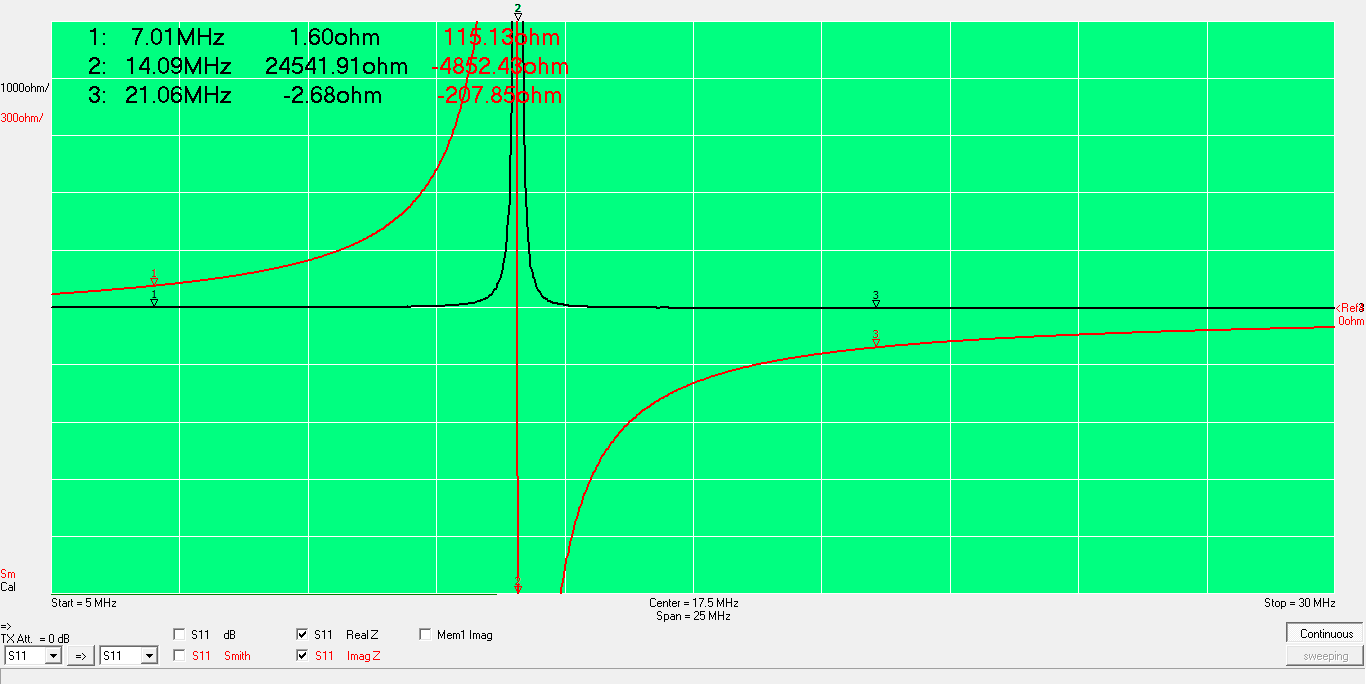 Measurement of resonator Q
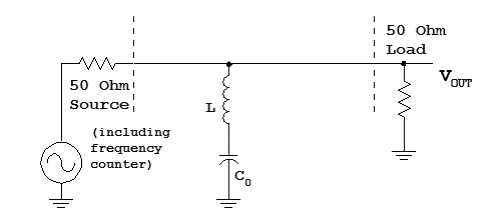 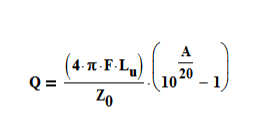 Q= 175(assuming Q of ceramic capacitor is >> than Q of inductor
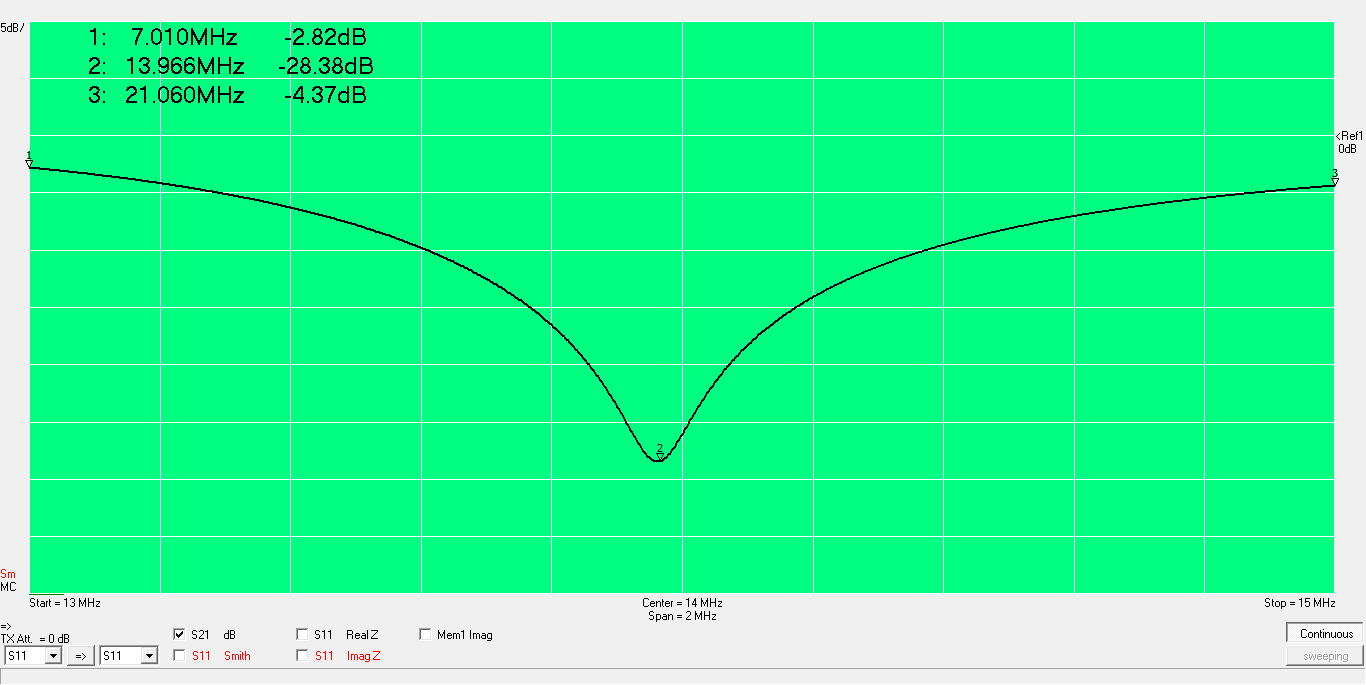 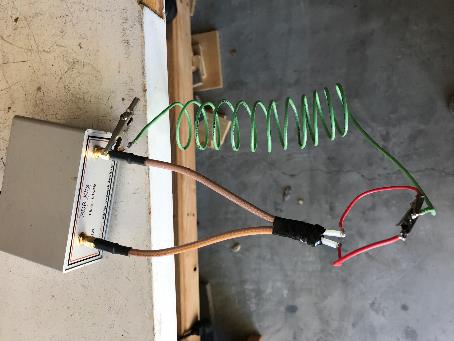